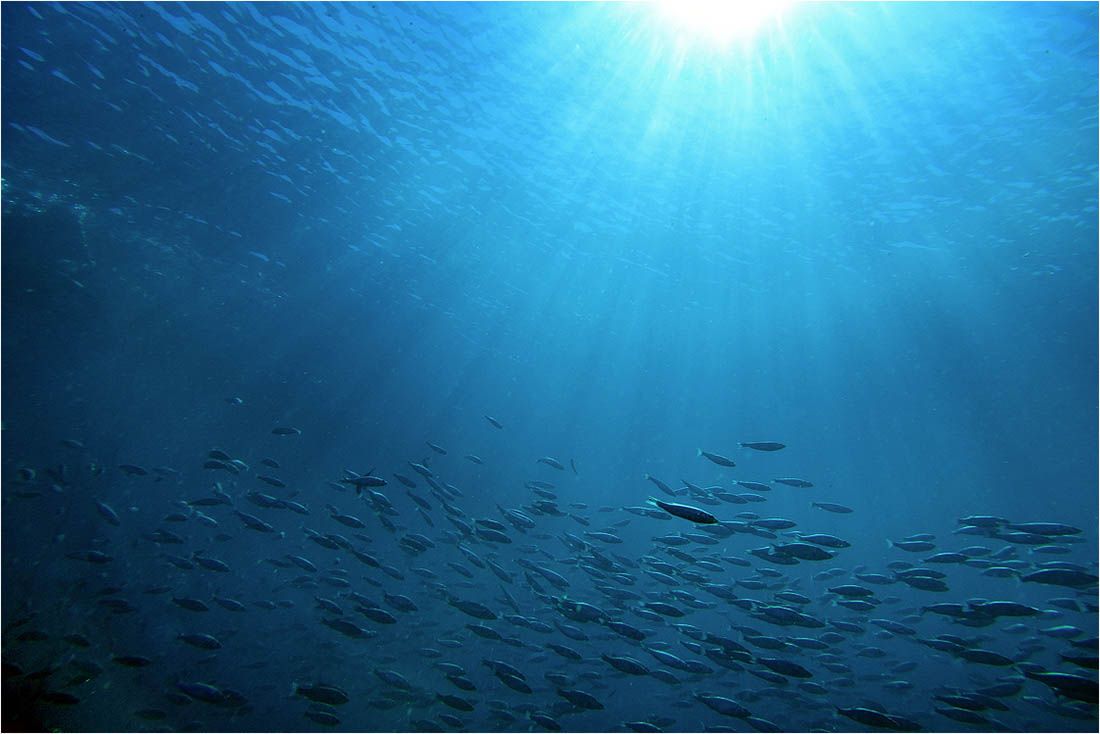 OŠ braće Radić, Zagreb
Jadransko more
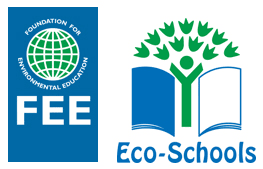 Eko – edukacija
šk. god. 2023./2024.
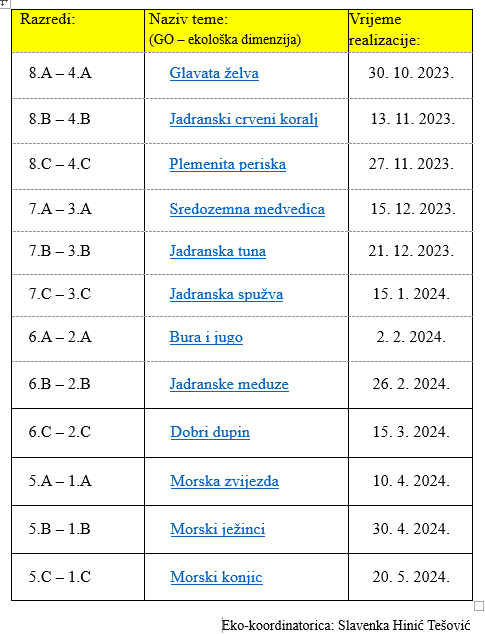 2
Raspored
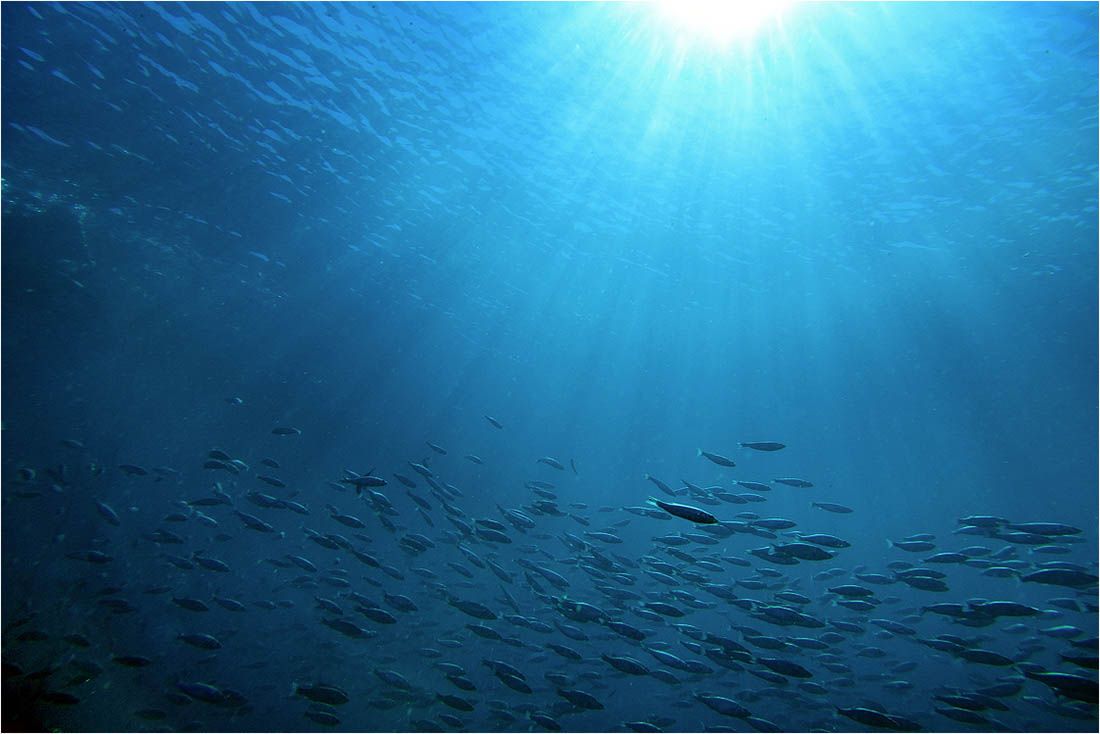 3
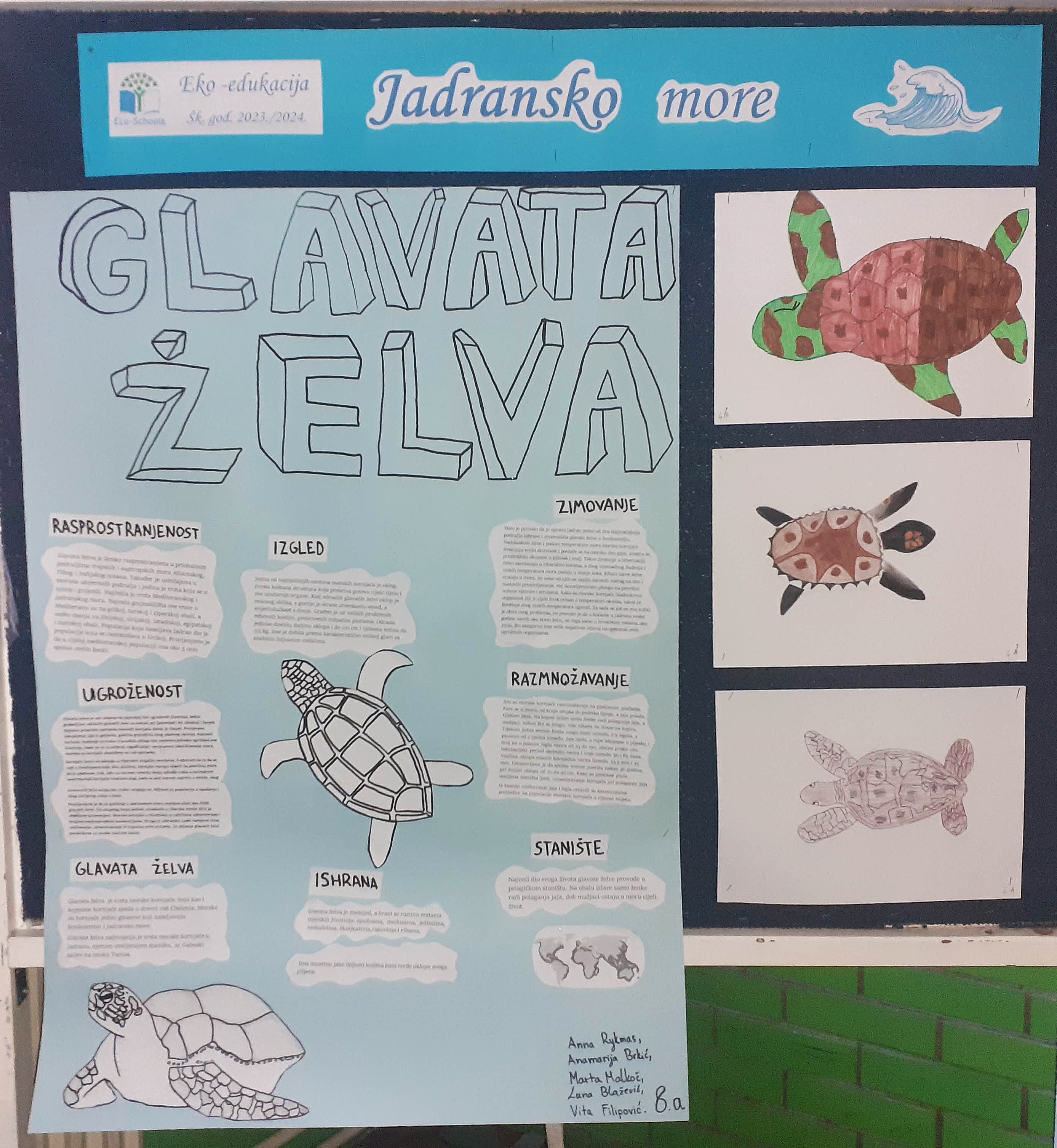 Jadransko more
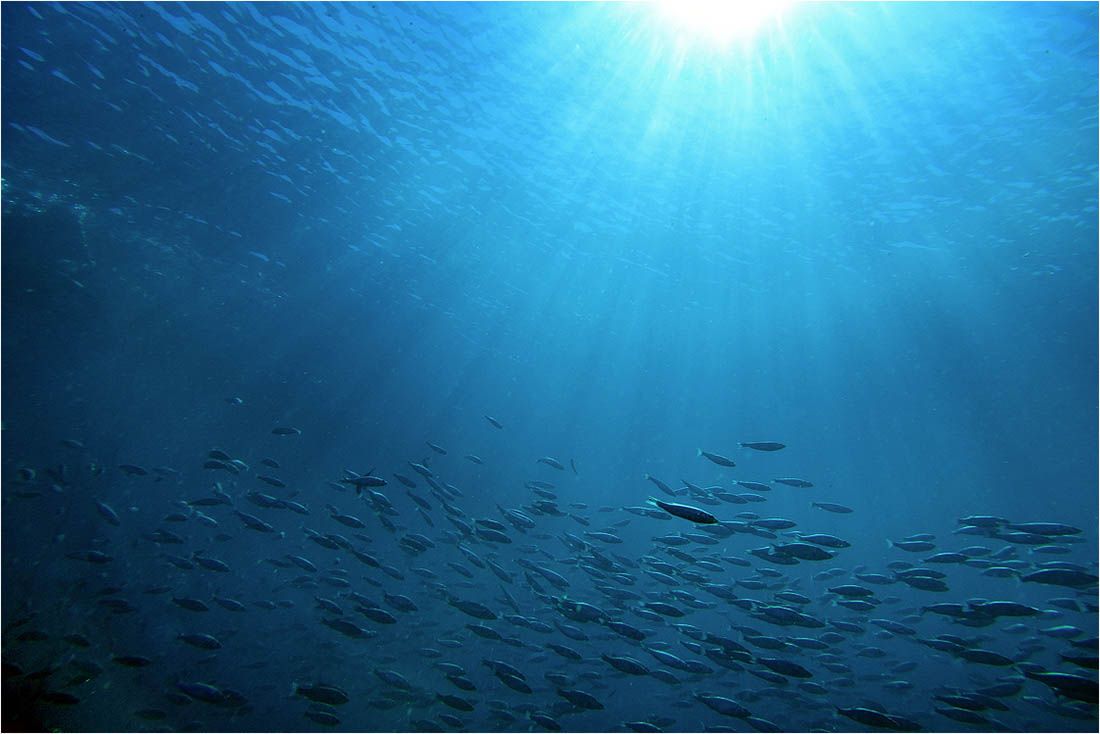 Glavata želva
4
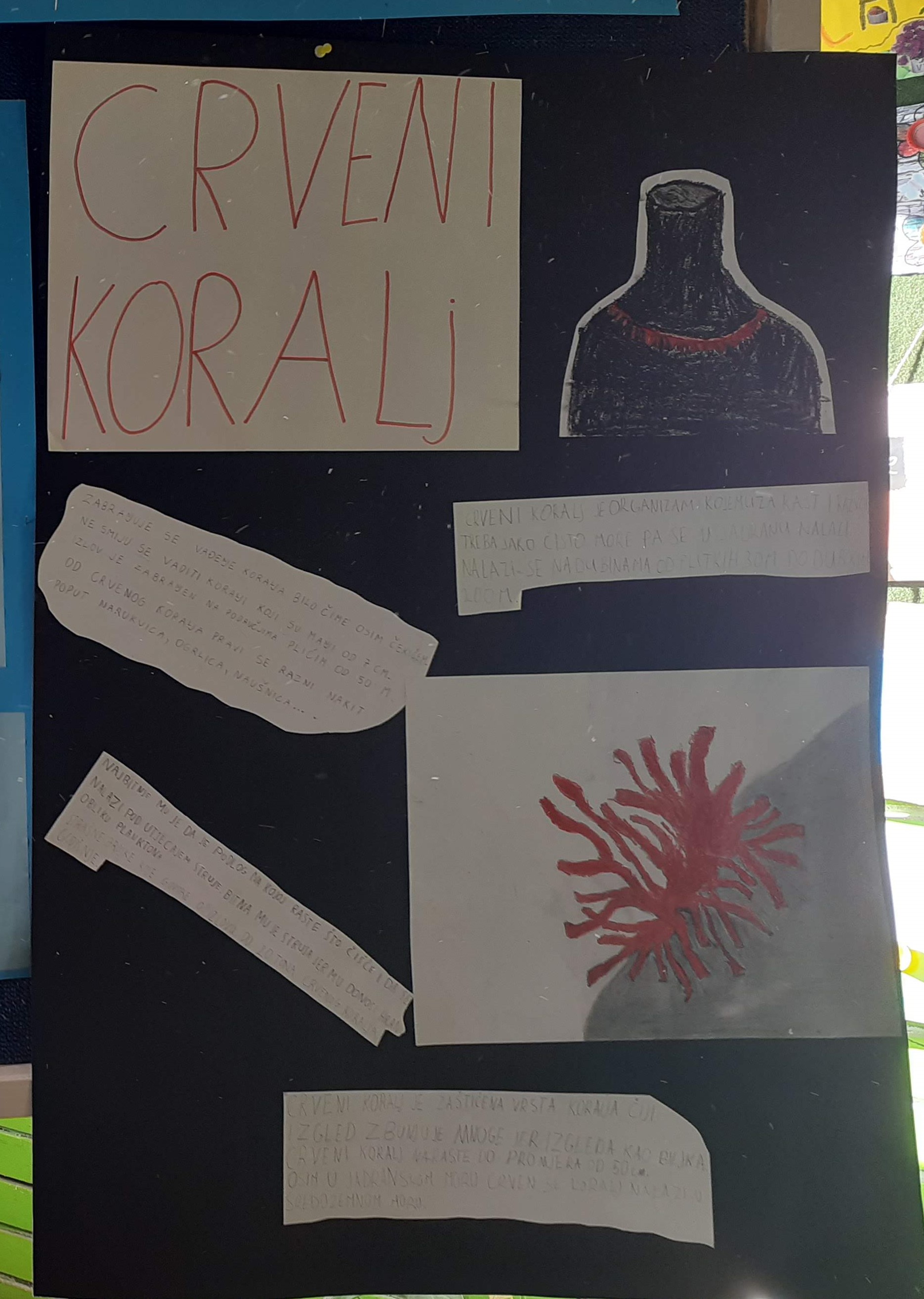 Jadransko more
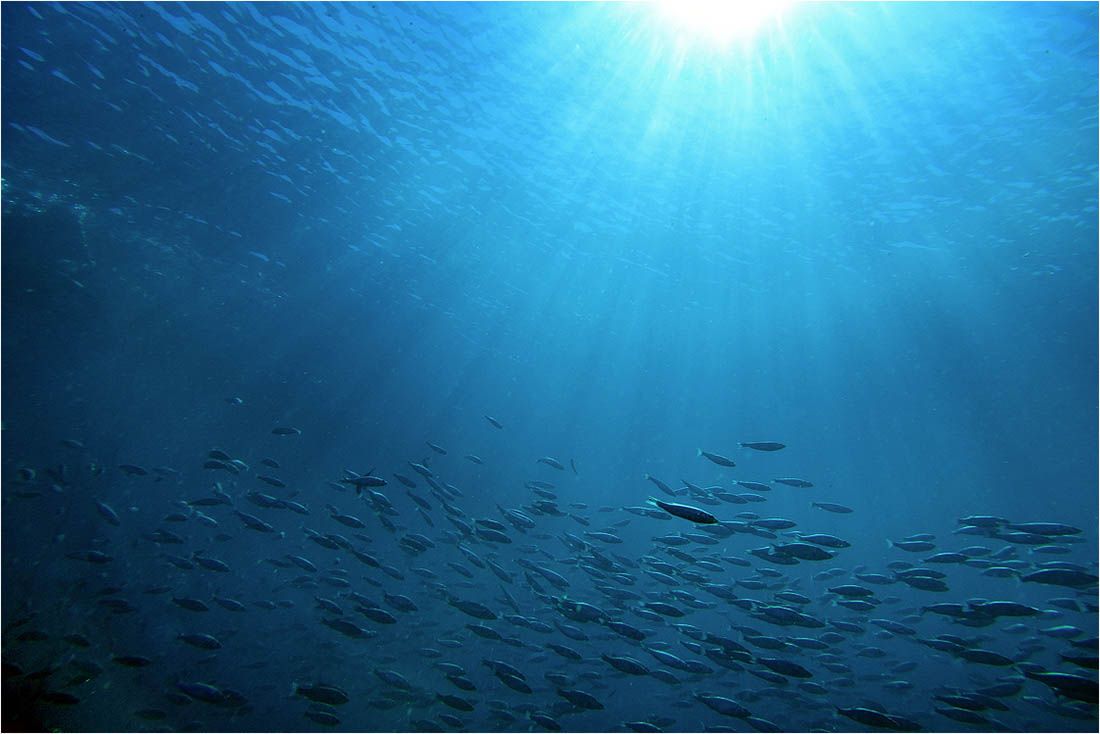 Crveni koralj
5
Jadransko more
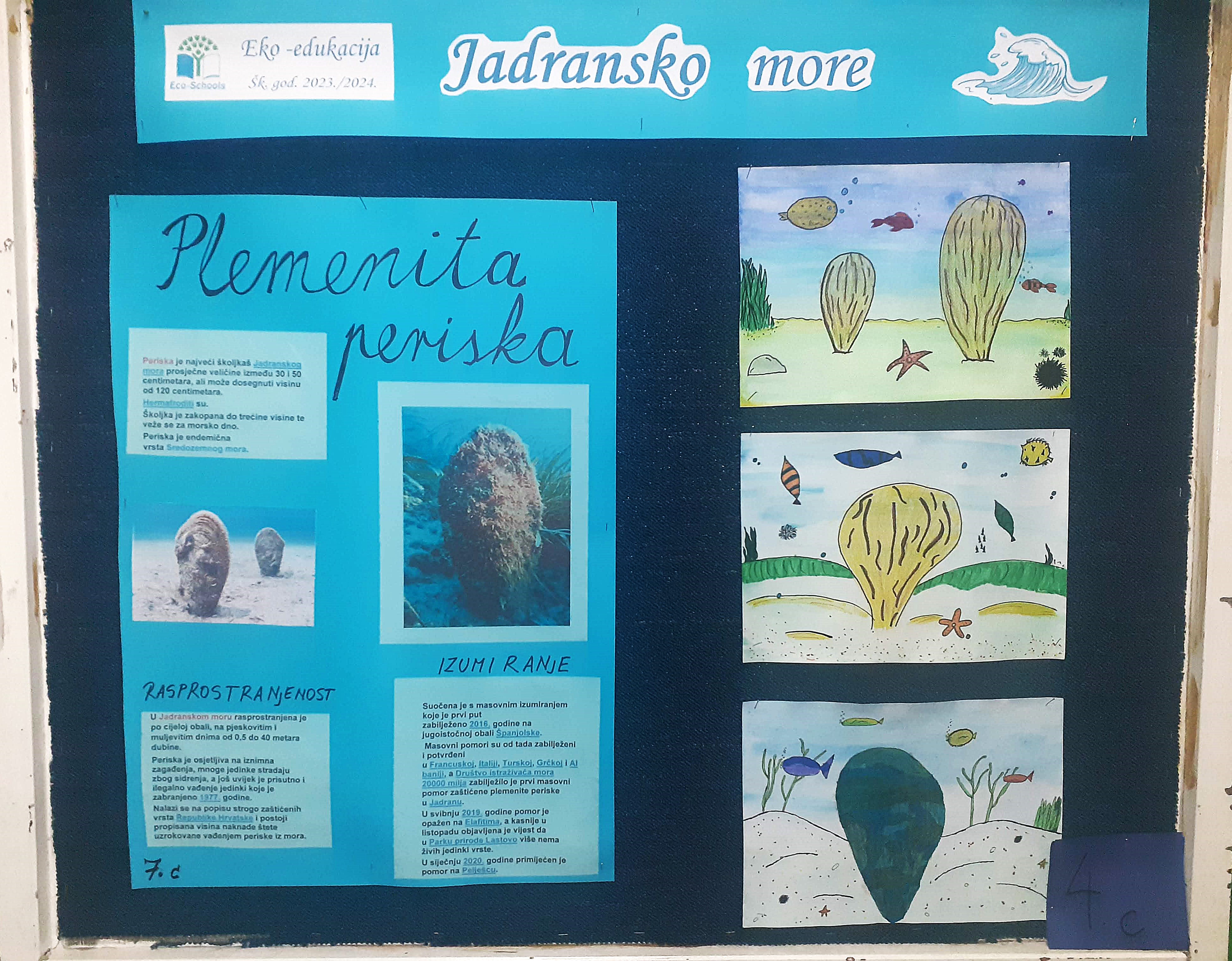 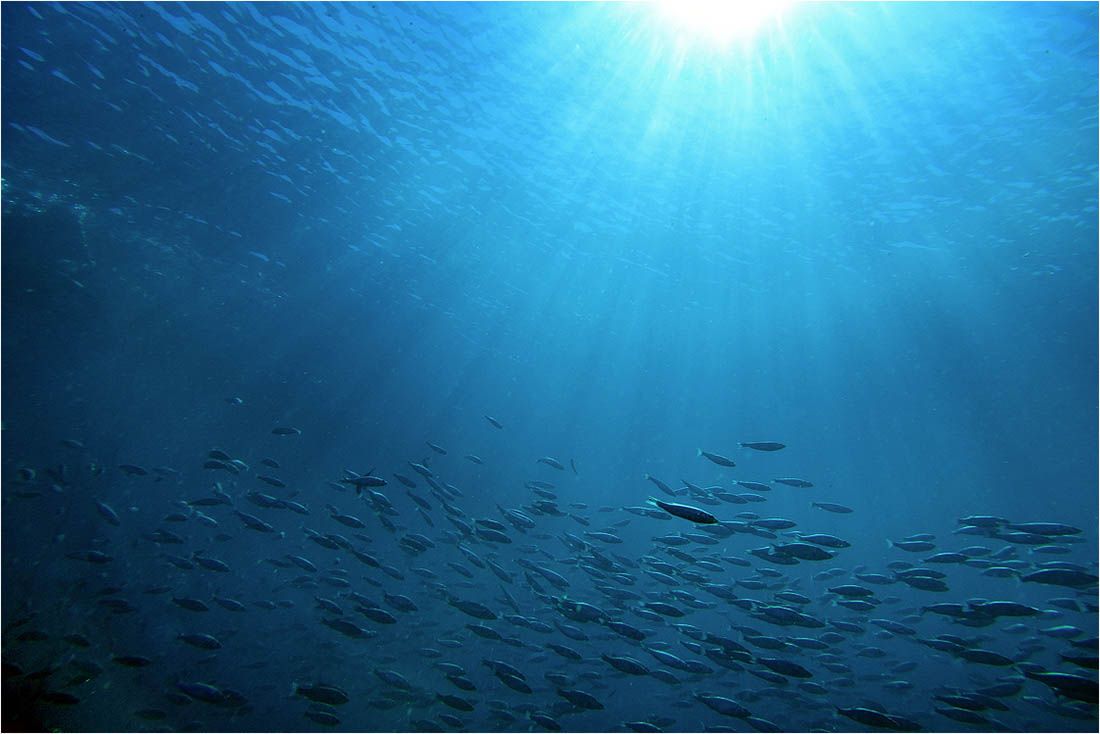 Plemenita periska
6
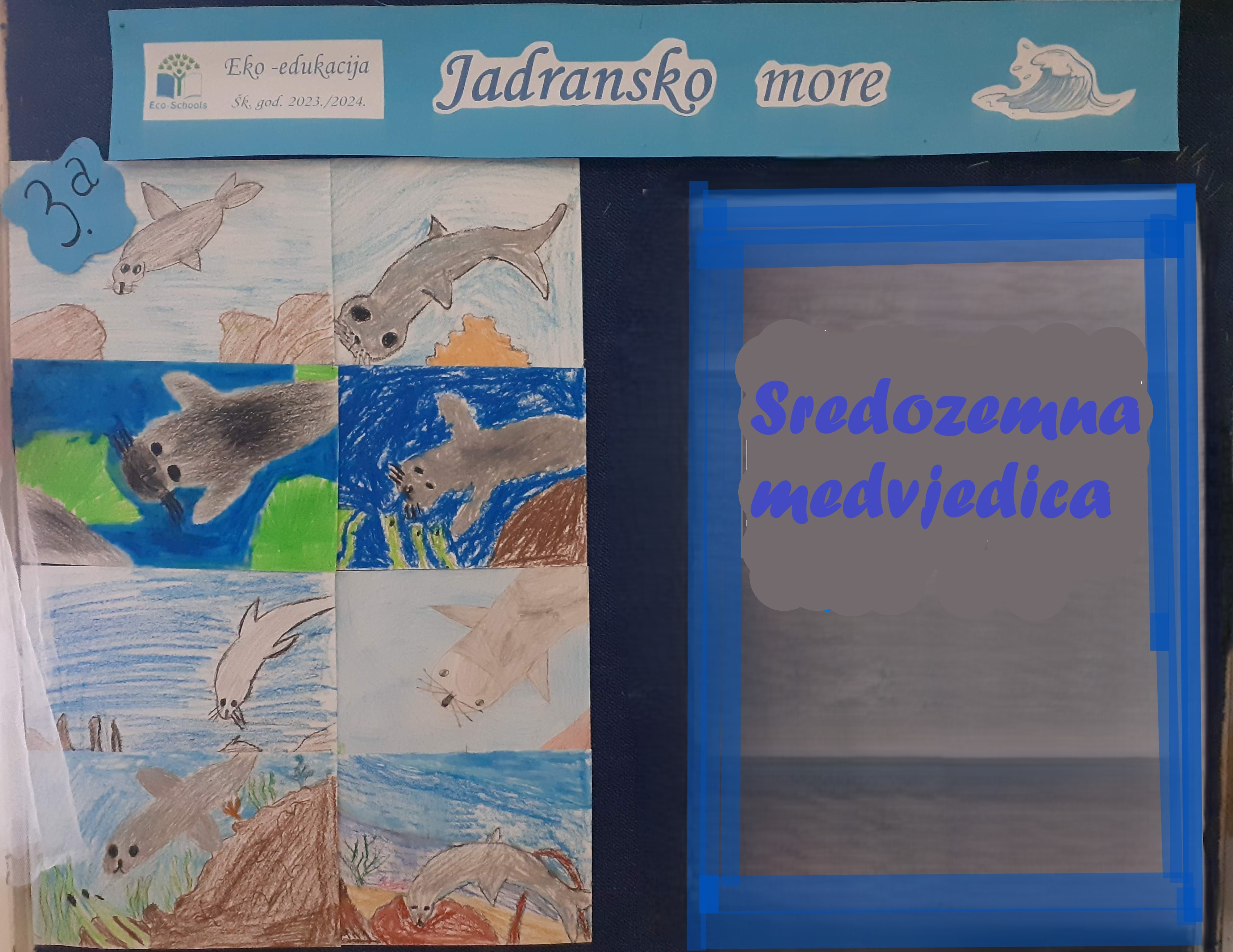 Jadransko more
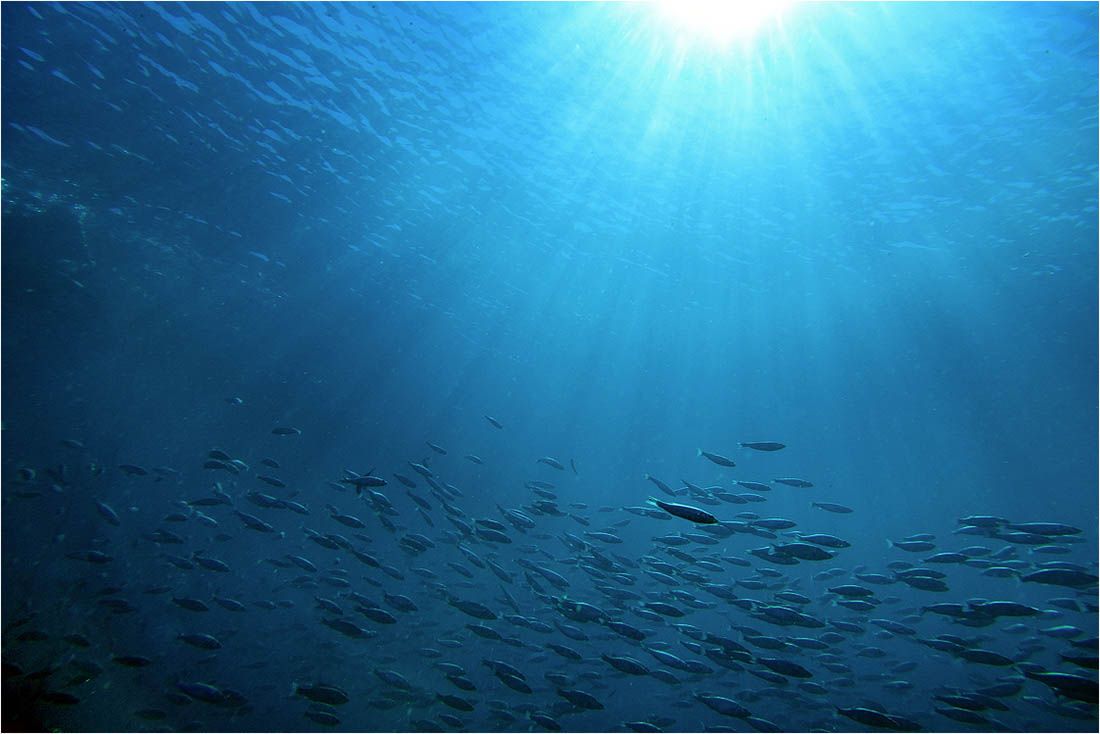 Sredozemna medvjedica
7
Jadransko more
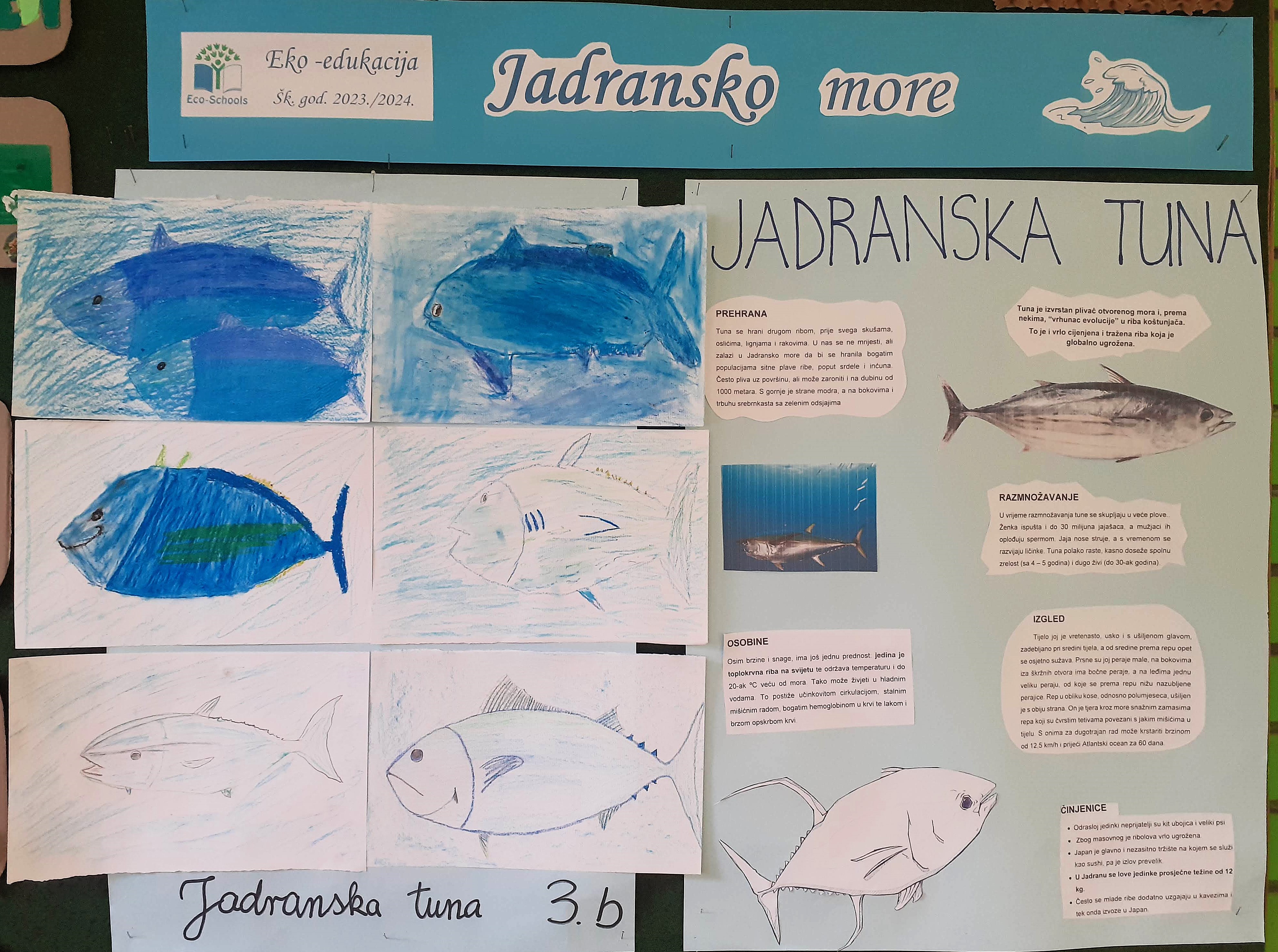 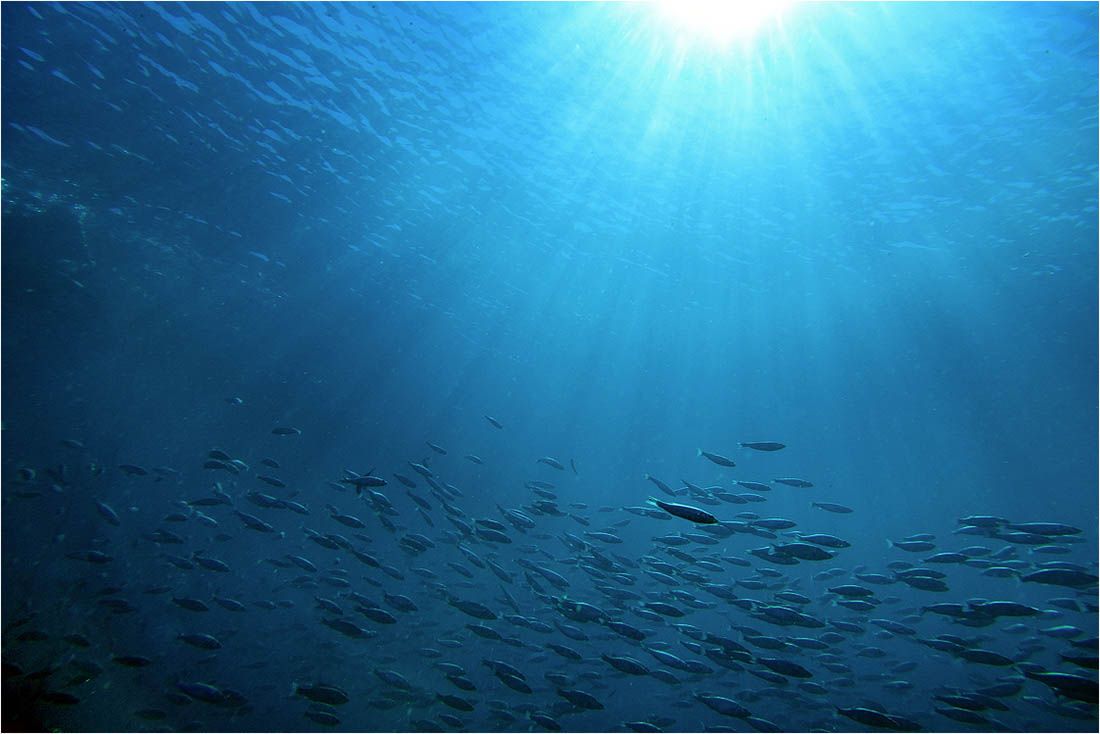 Jadranska tuna
8
Jadransko more
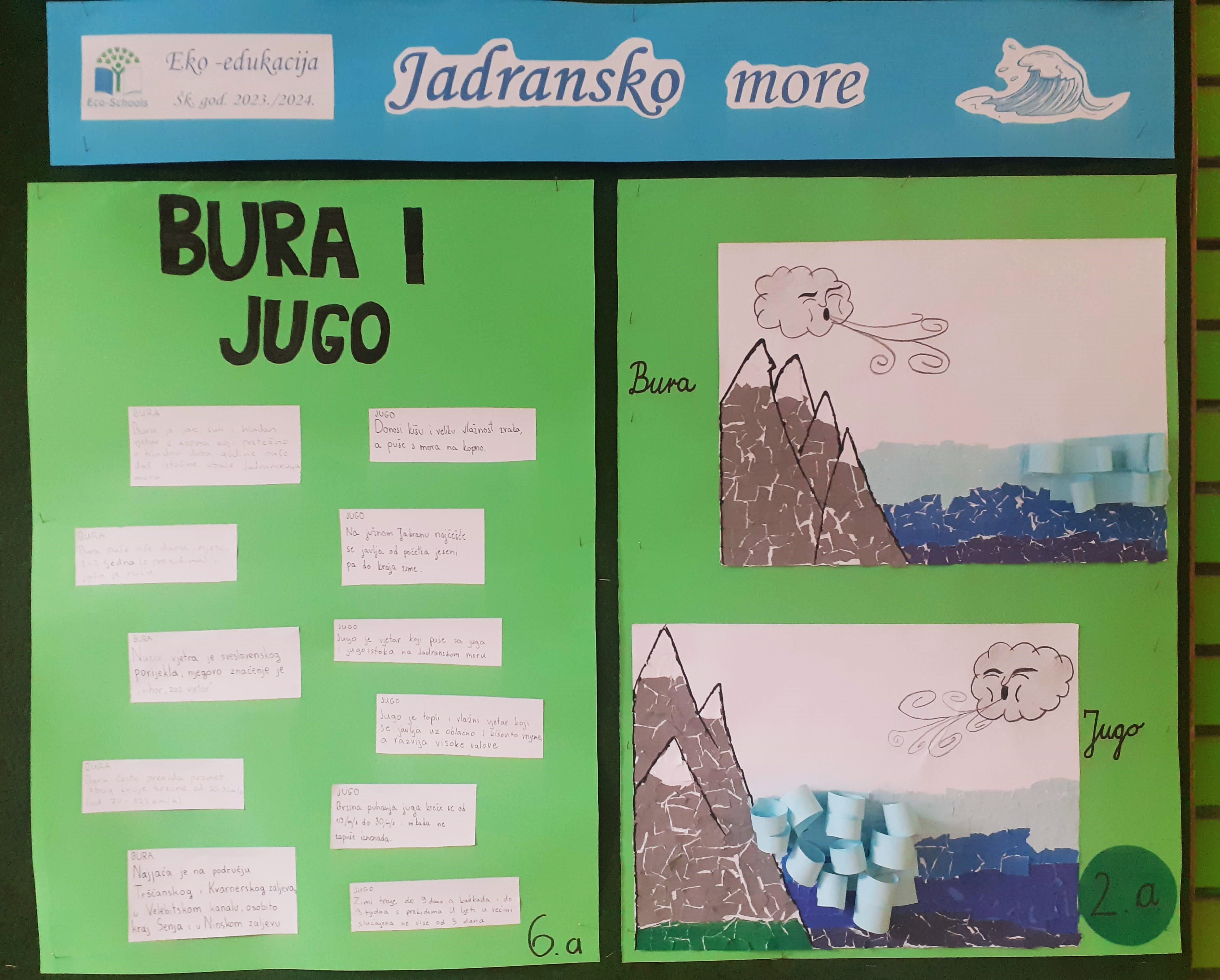 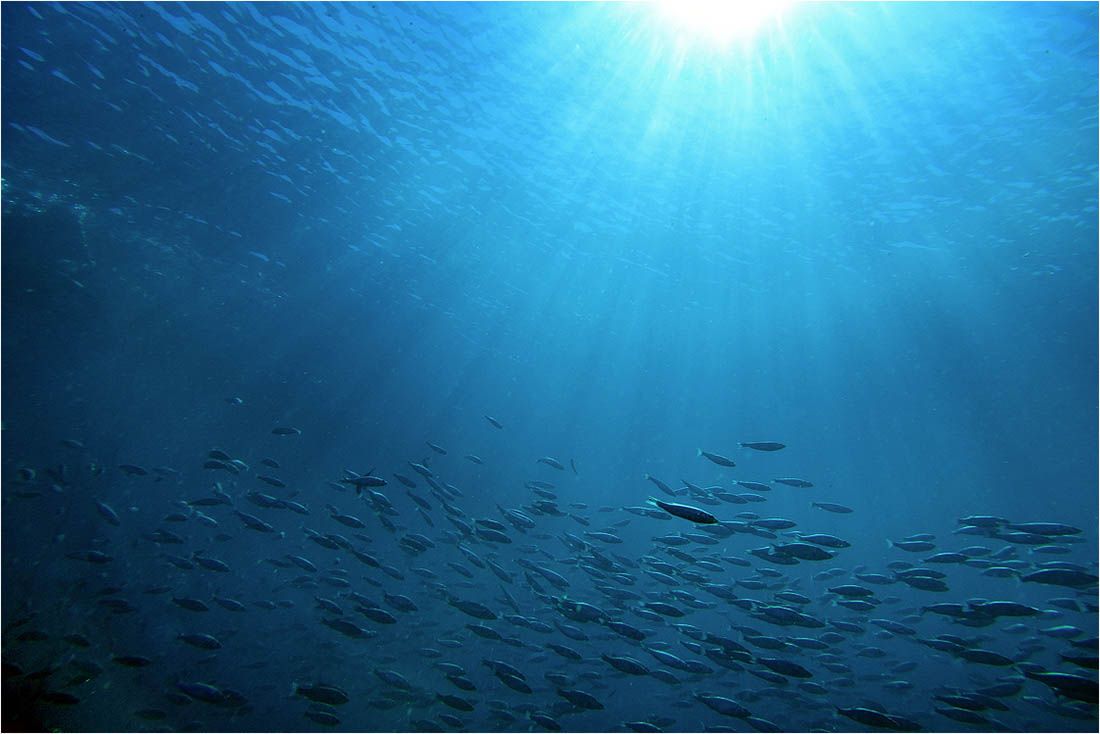 Bura i jugo
9
Jadransko more
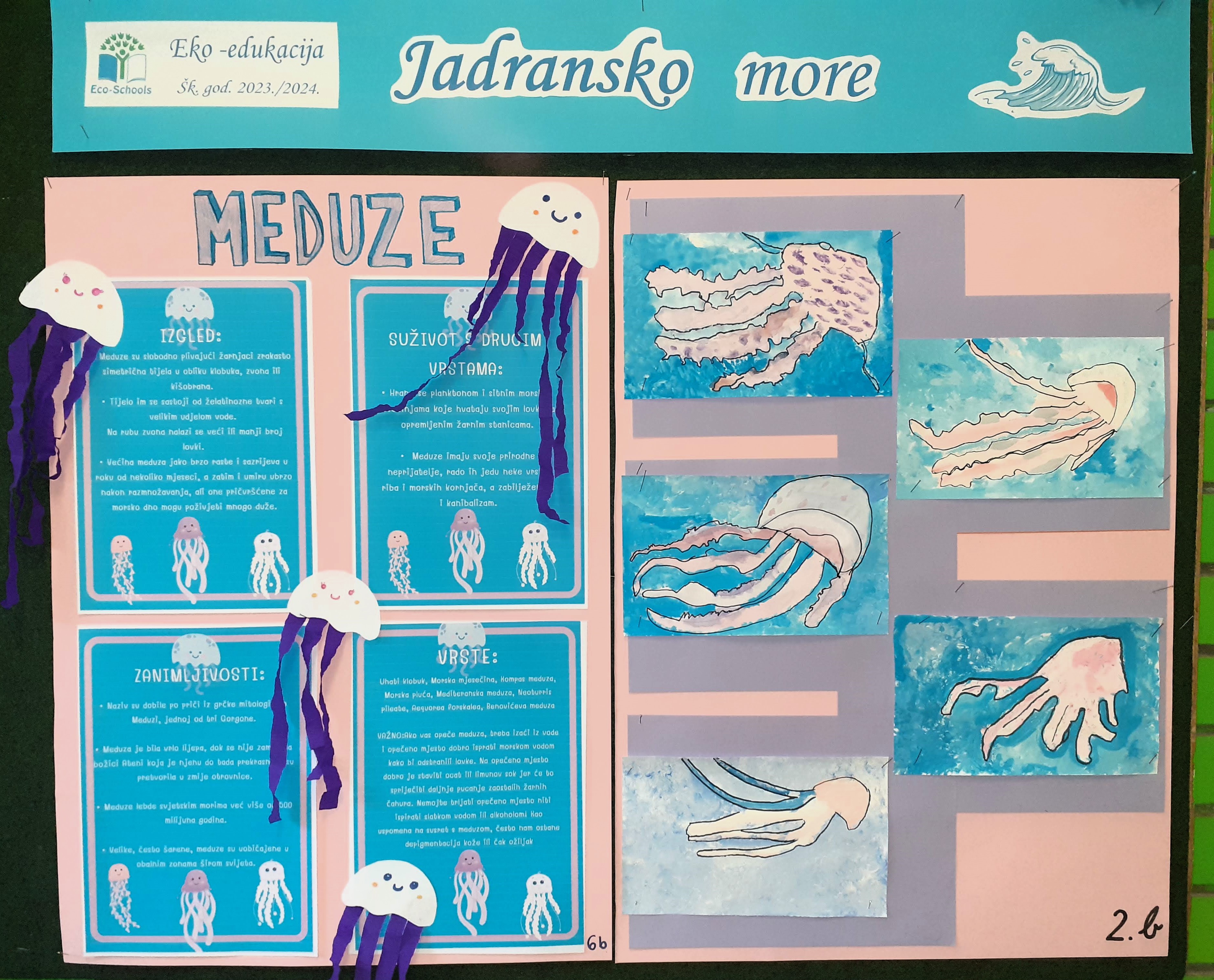 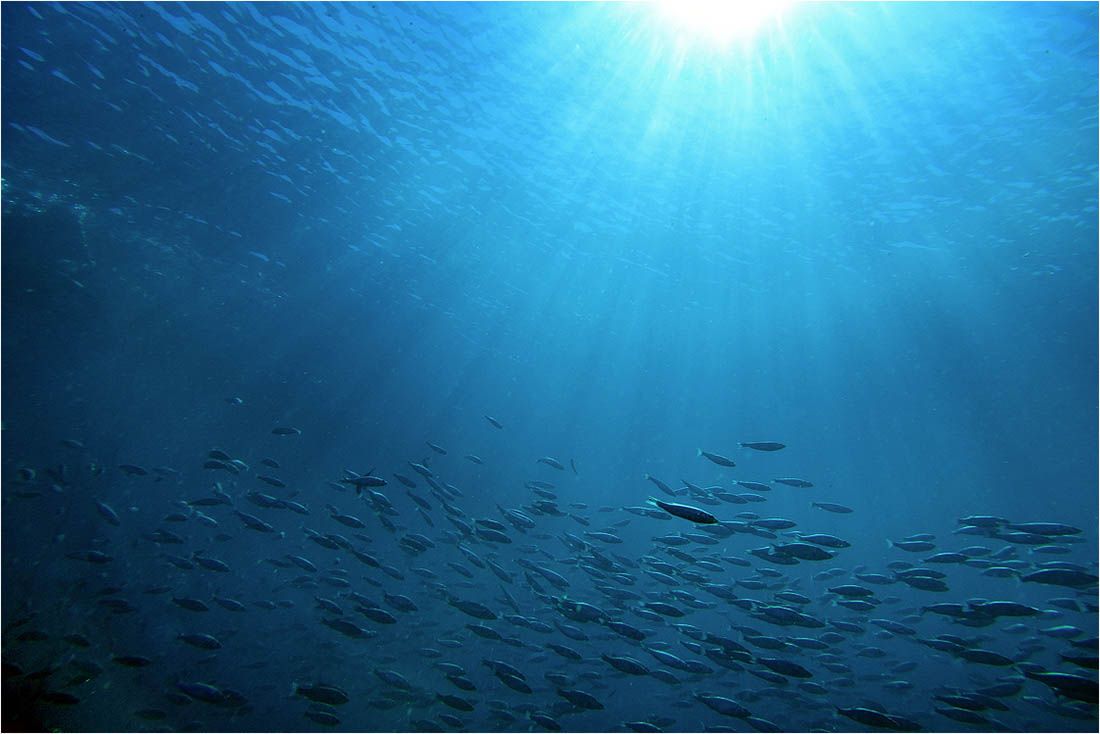 Jadranske meduze
10
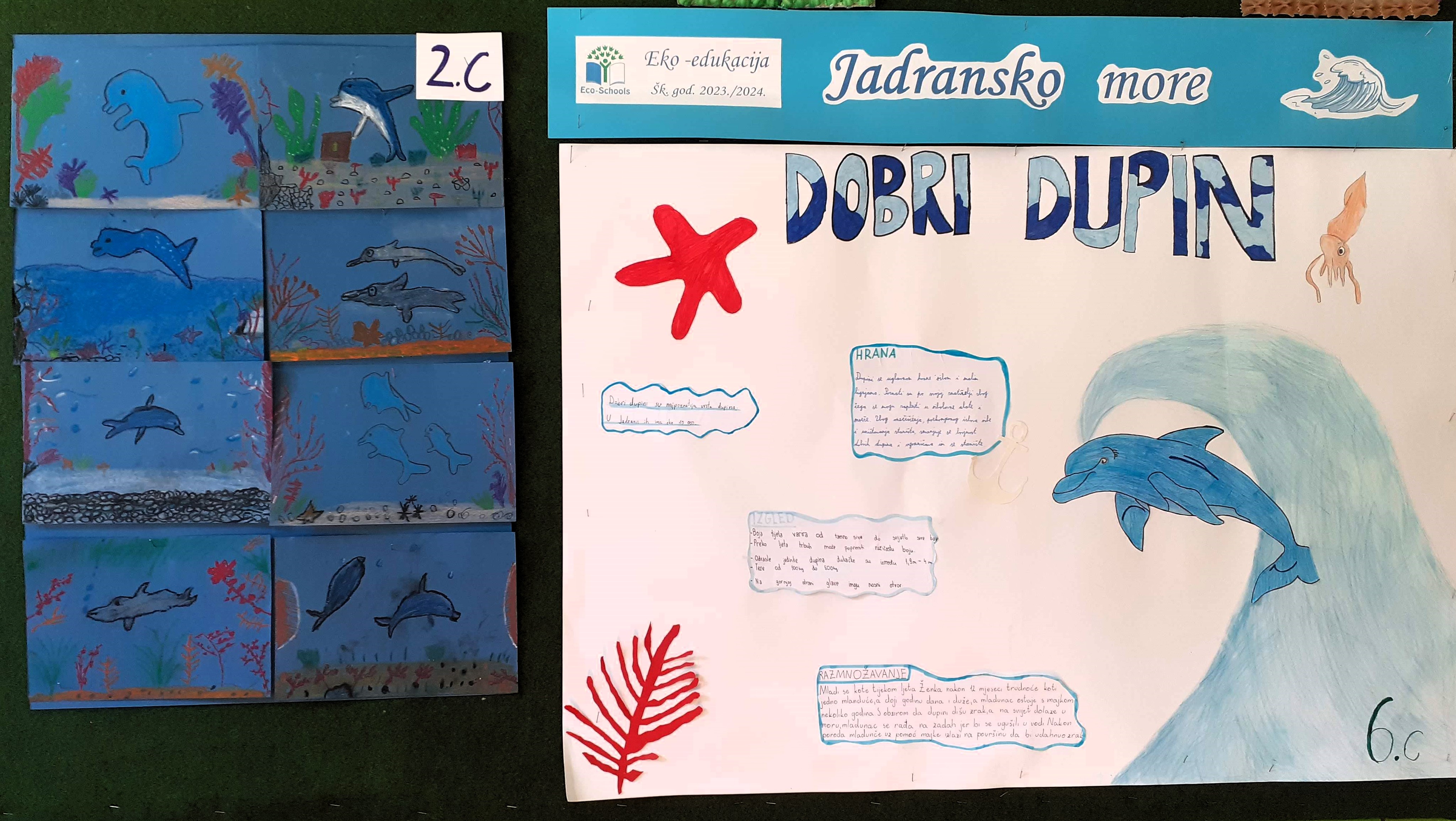 Jadransko more
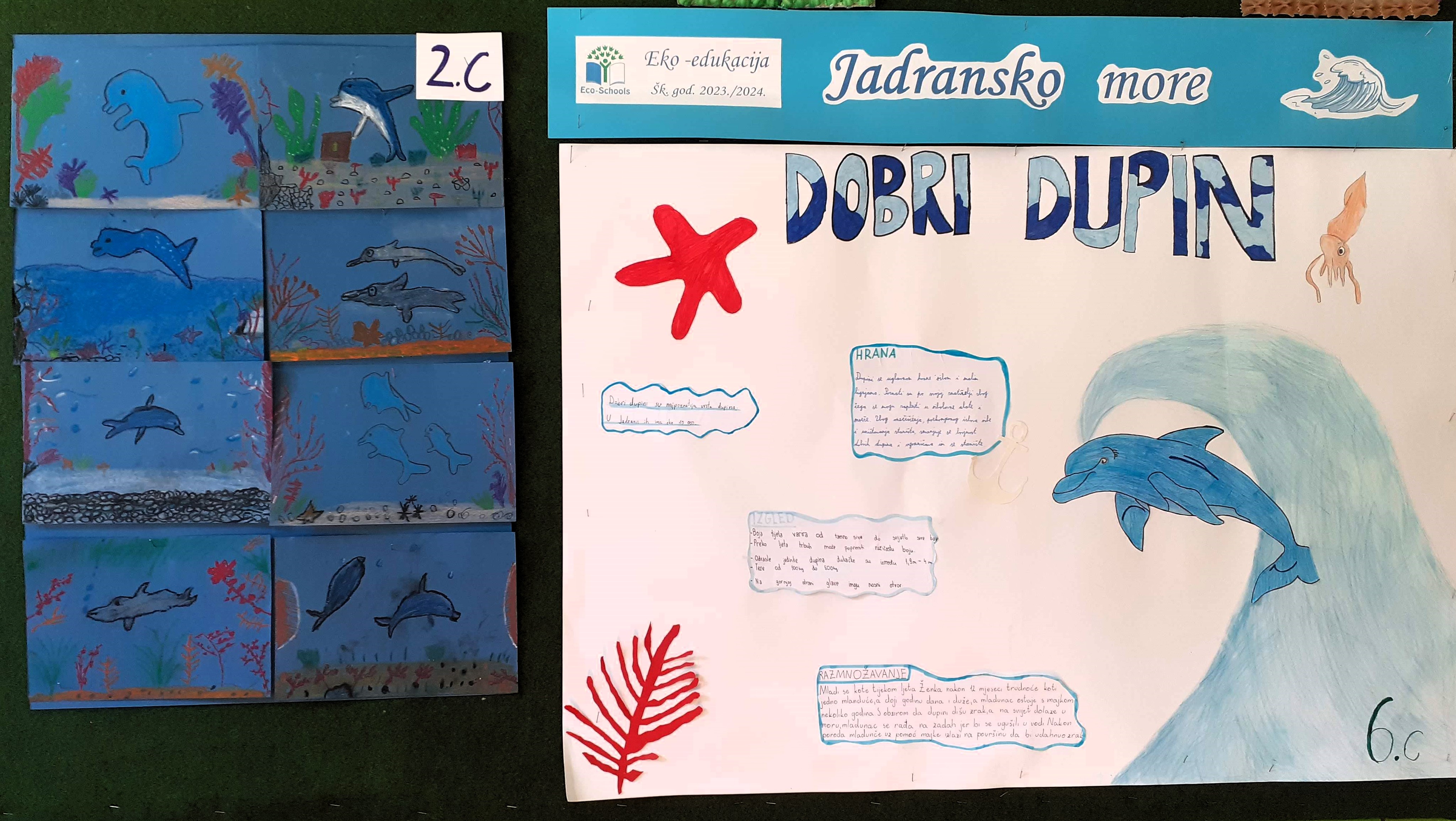 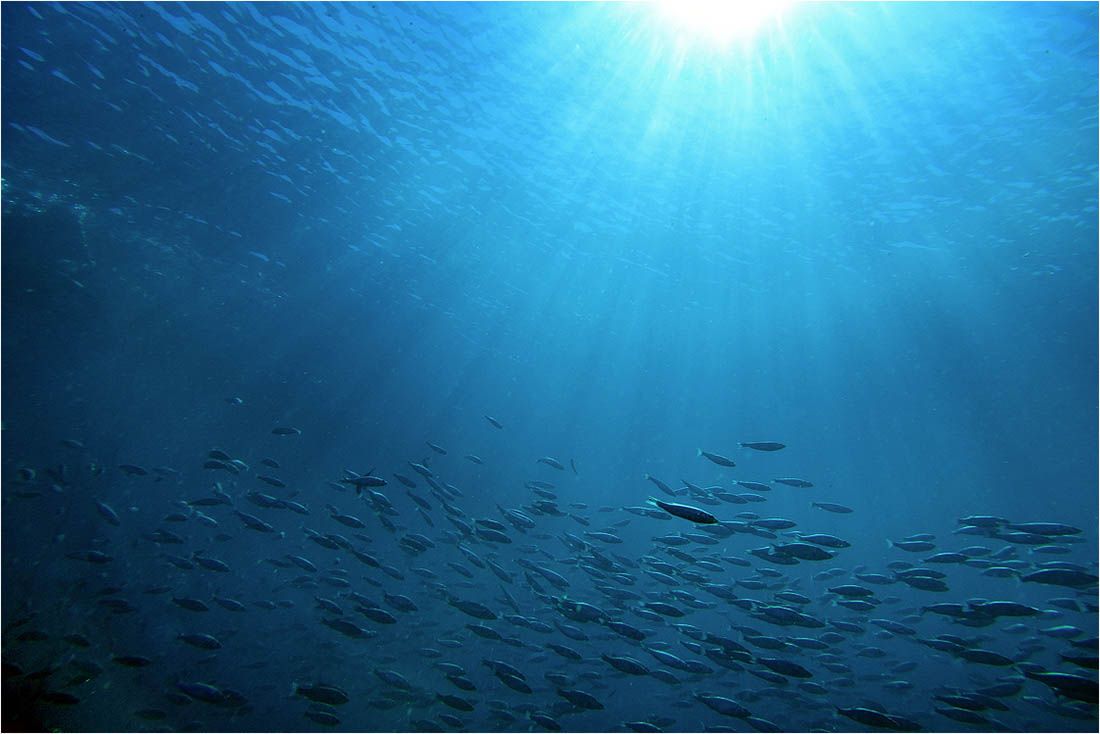 Dobri dupin
11
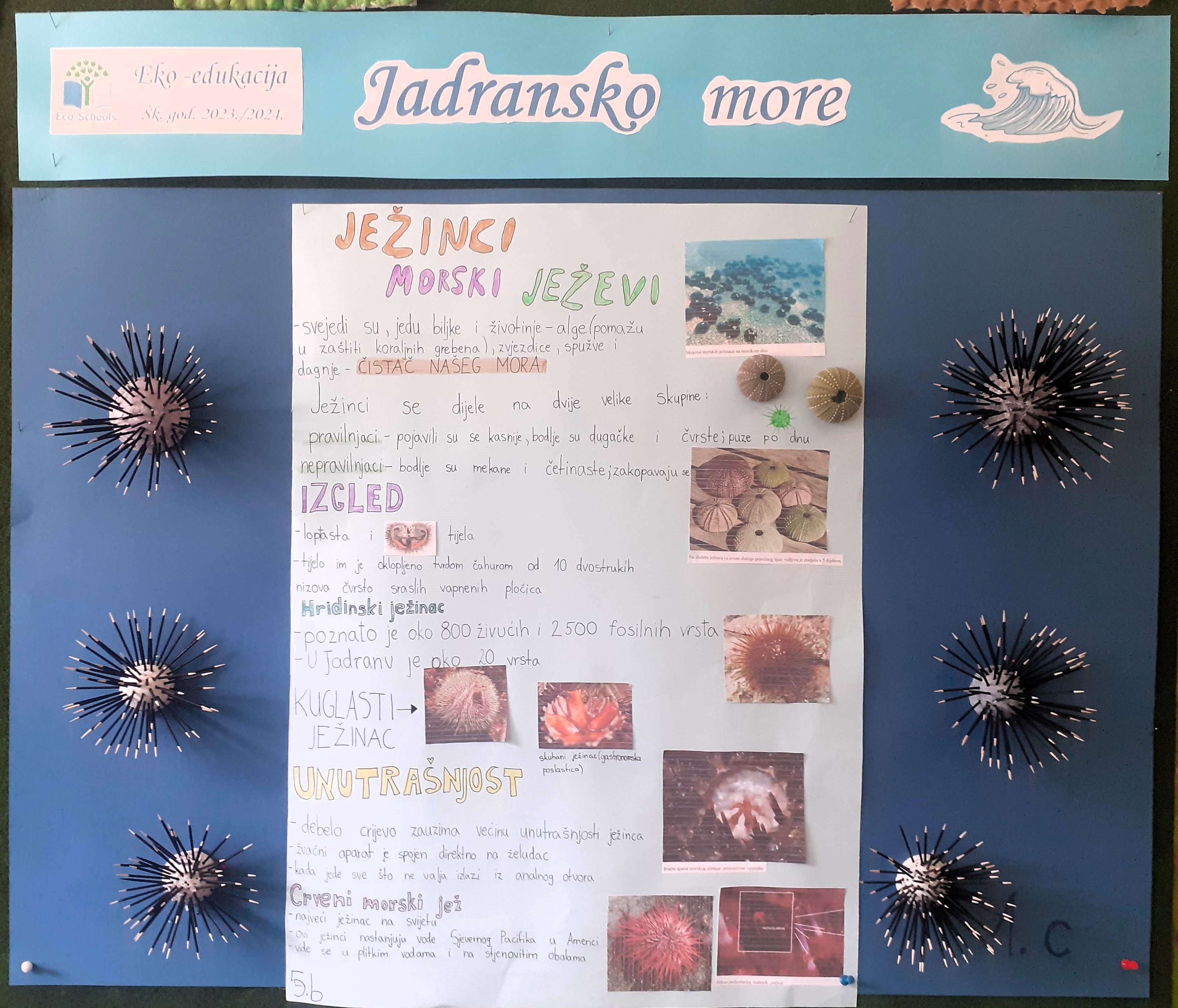 Jadransko more
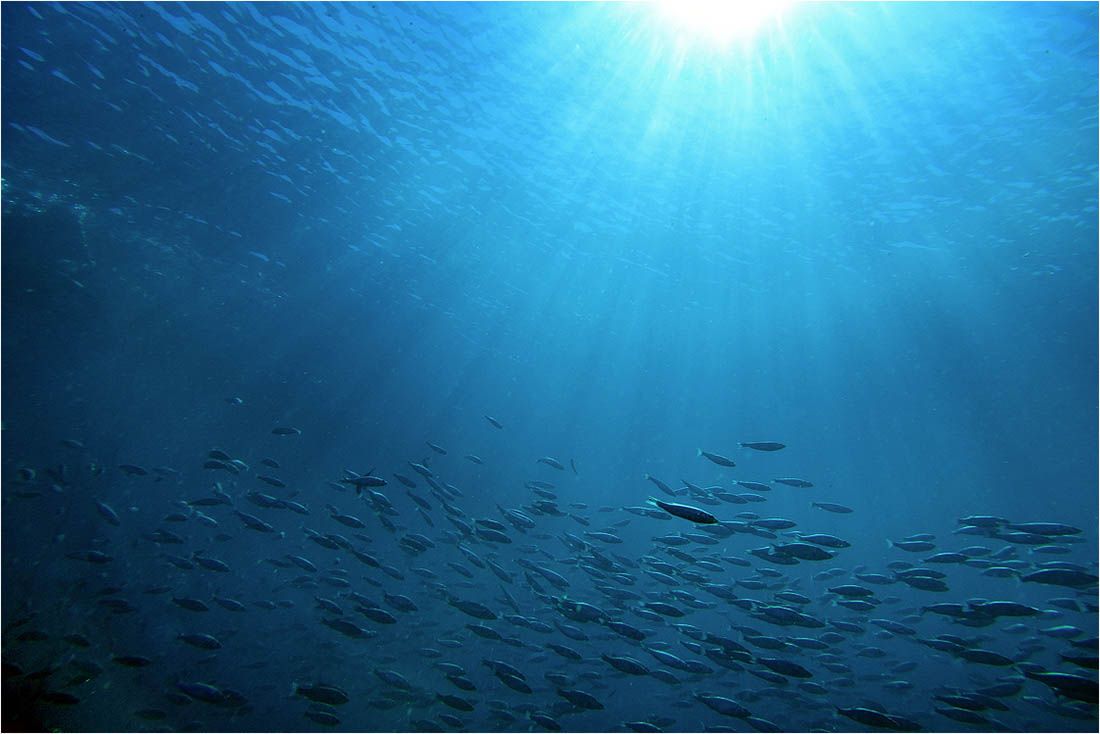 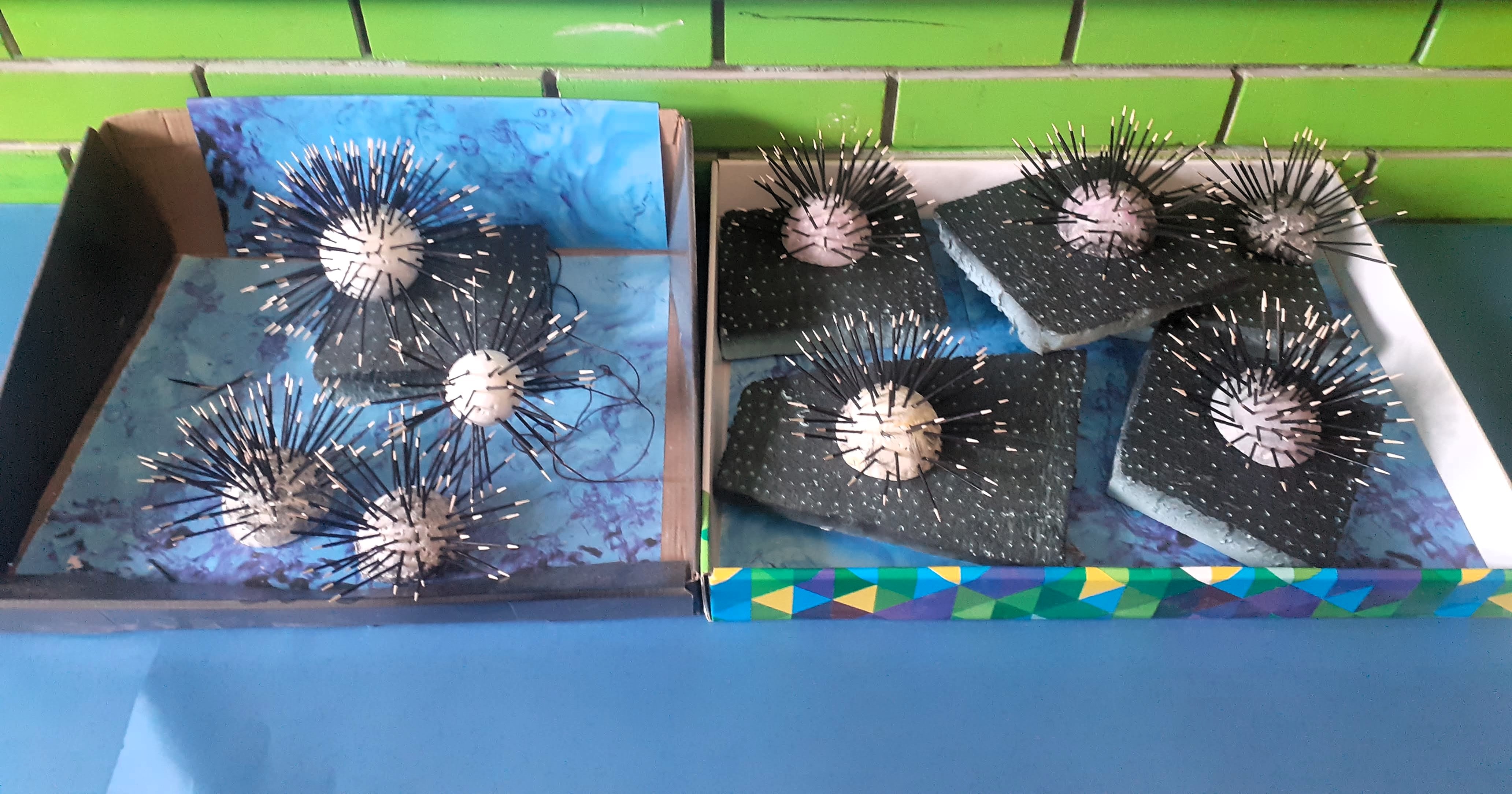 Morski ježinci
12
Jadransko more
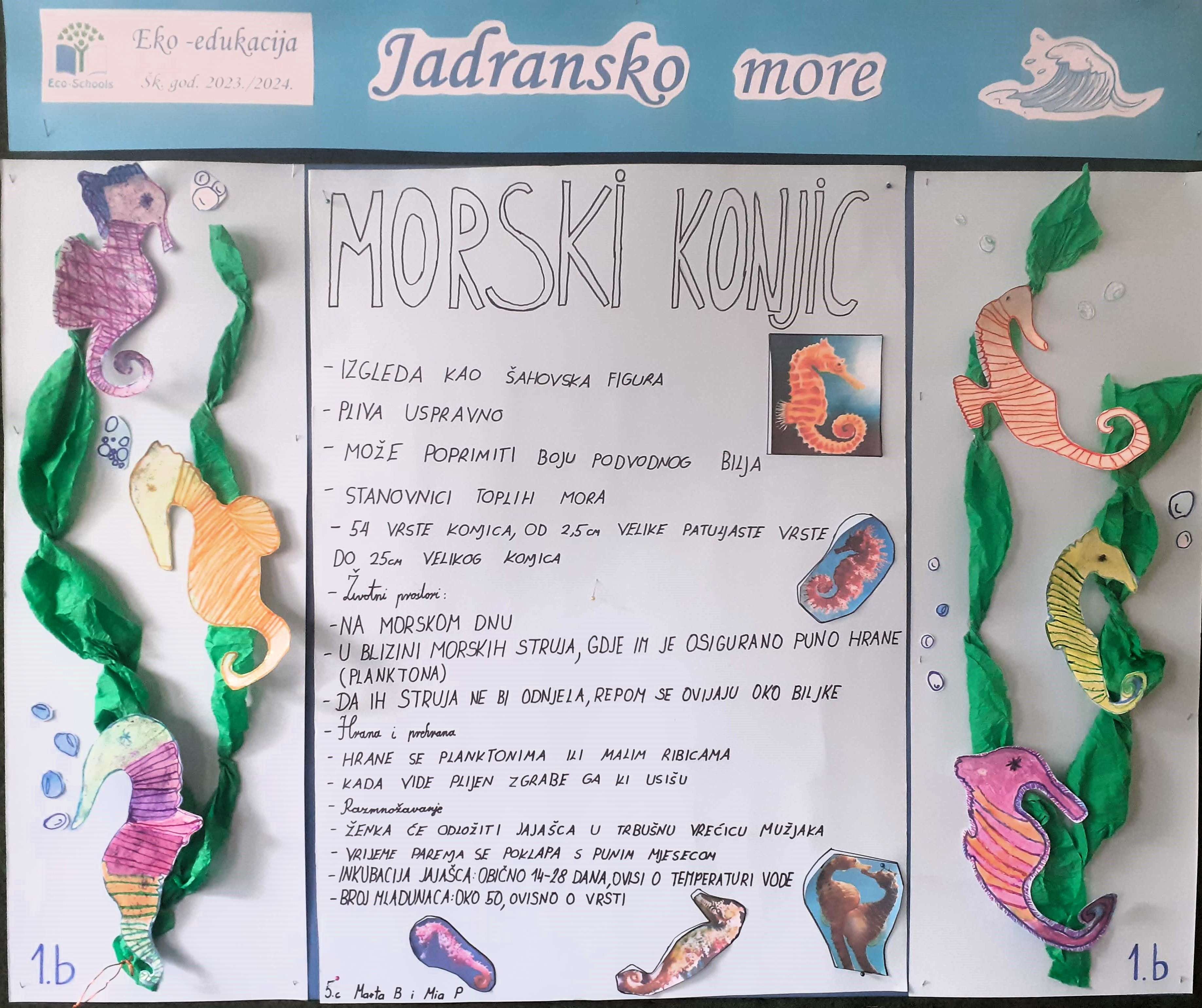 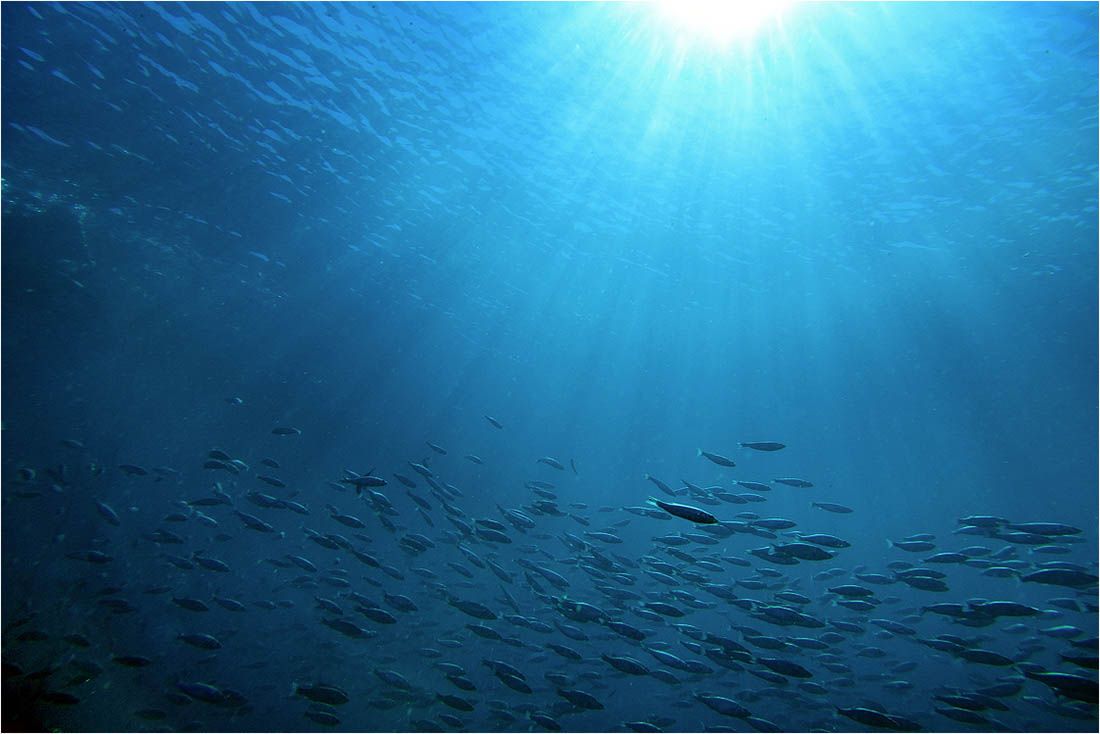 Morski konjic
OŠ braće Radić – Međunarodna Eko-škola
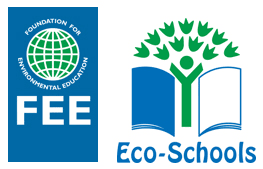 Eko-edukaciju provodimo tijekom cijele nastavne godine
U projektu sudjeluju svi razredni odjeli, njihove razrednice i razrednici
Realizira se tijekom nastavne godine, prema planu realizacije, u sklopu Sata razrednika u višim razredima ili kao međupredmetna tema na satu Likovne kulture u nižim razredima
Rezultati projekta prezentiraju se u Eko-kutku škole i dostupni su svim učenicima, učiteljima, roditeljima i posjetiteljima škole

Koordinatorica projekta: 
       Slavenka Hinić Tešović, prof. geografije
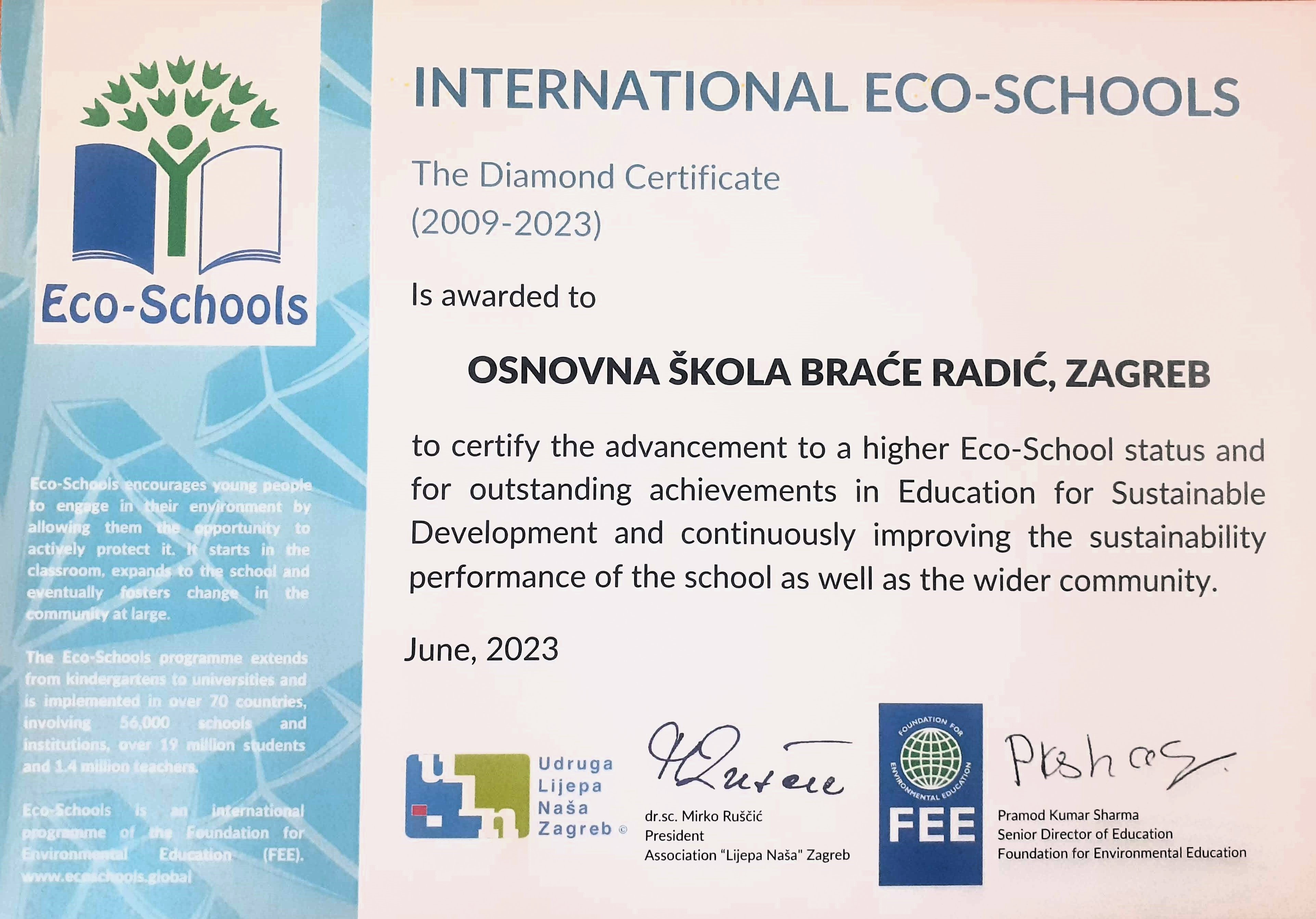